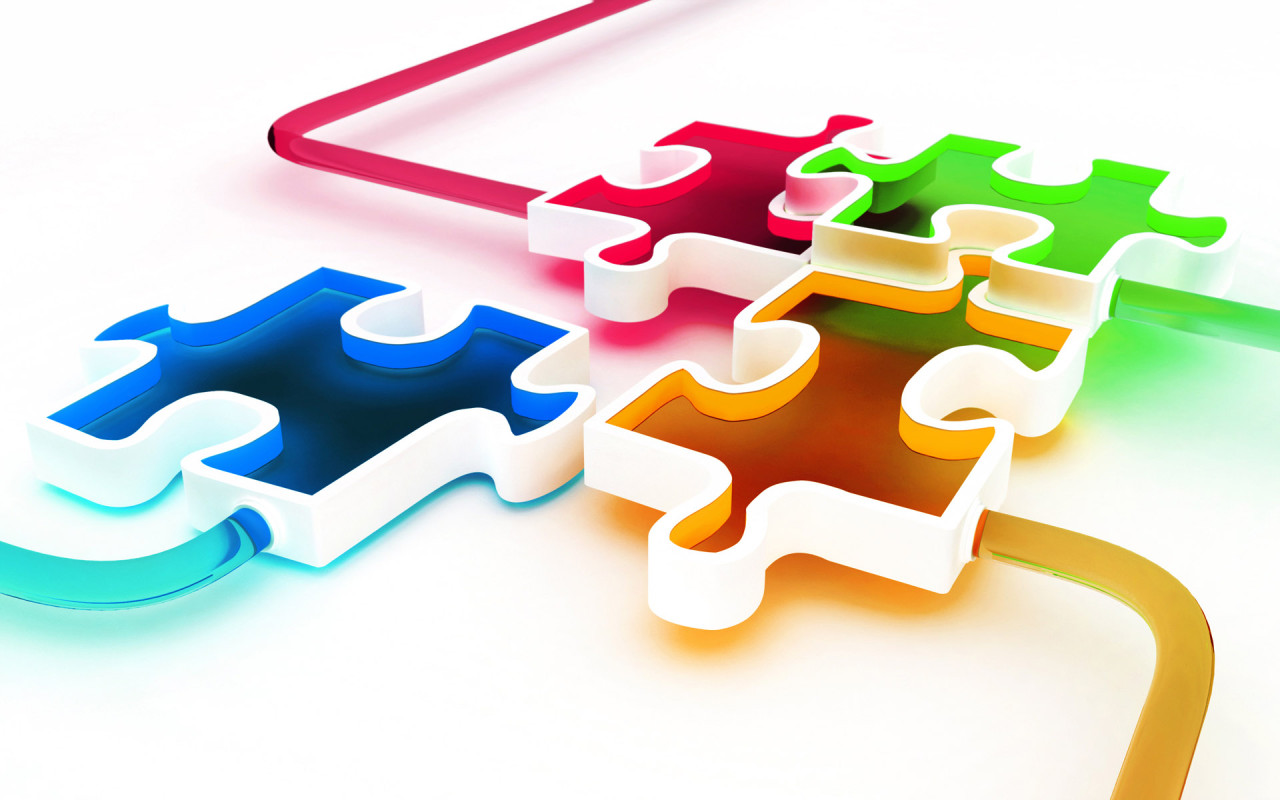 Нарратив – изложение взаимосвязанных событий, представленных читателю или слушателю  в виде последовательности слов или образов
© Кластер 2014 Каф. Истории и обществознания  Корчагина Е.В.
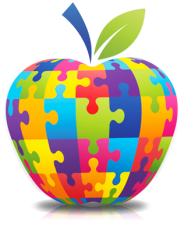 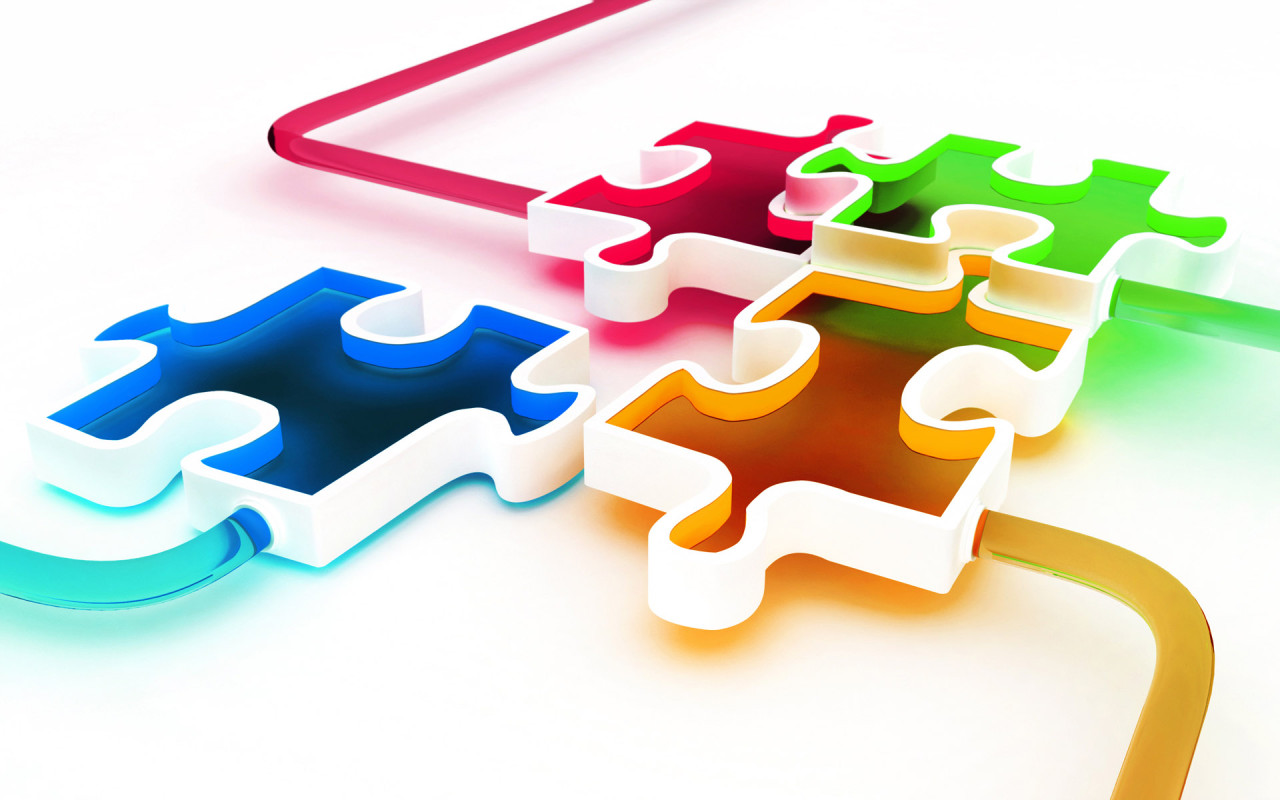 © Кластер 2014 Каф. Истории и обществознания  Корчагина Е.В.
Термин был заимствован из историографии, где появляется при разработке концепции «нарративной истории», рассматривающей исторические события как возникшие не в результате закономерных исторических процессов, а в контексте рассказа об этих событиях и неразрывно связанные с их интерпретацией (например, работа Тойнби «Человечество и колыбель-земля. Нарративная история мира», 1976).
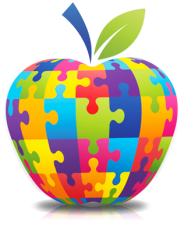 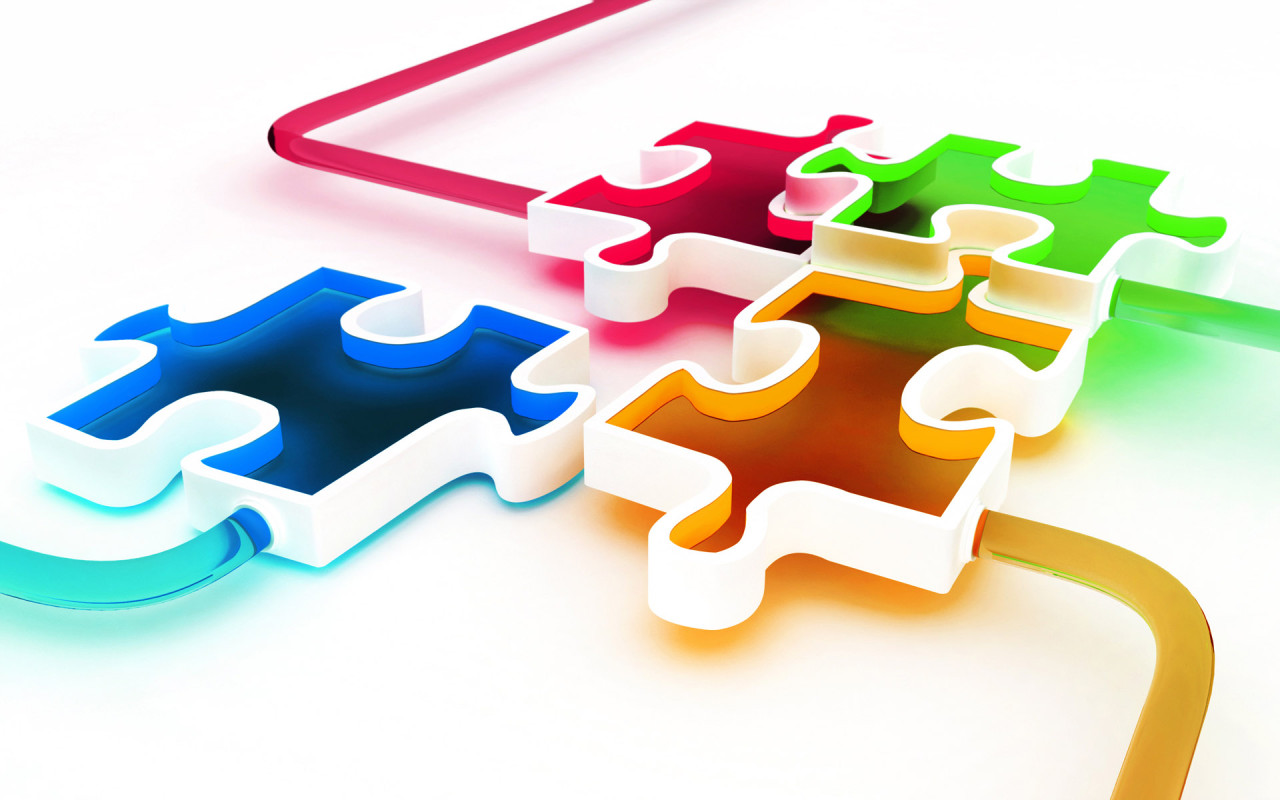 © Кластер 2014 Каф. Истории и обществознания  Корчагина Е.В.
Таким образом, как событие в рамках нарративной истории не возводится к некой изначальной первопричине, так и для текстов, по мнению постмодернистов, не важно наличие в них исходного смысла текста и  о необходимости снятия «запрета на ассоциативность».
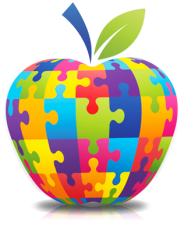 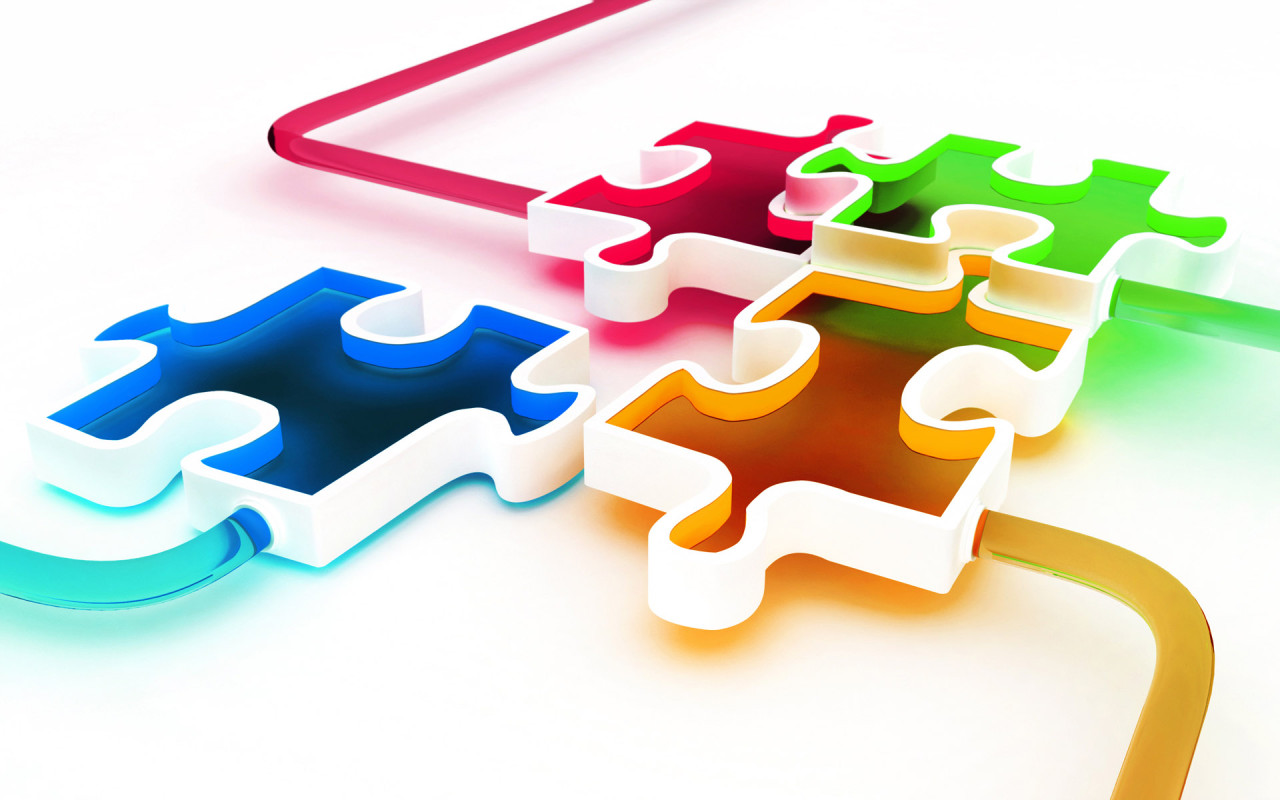 © Кластер 2014 Каф. Истории и обществознания  Корчагина Е.В.
Основной частью рассказа и моментом появления в нём фабулы является его завершение. Нарратор (рассказчик) в первую очередь является носителем знания о финале, и только благодаря этому качеству он принципиально отличается от другого субъекта нарративного рассказа — его «героя», который, существуя в центре событий, не имеет этого знания.
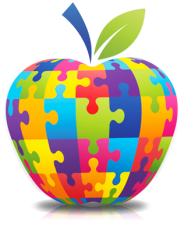 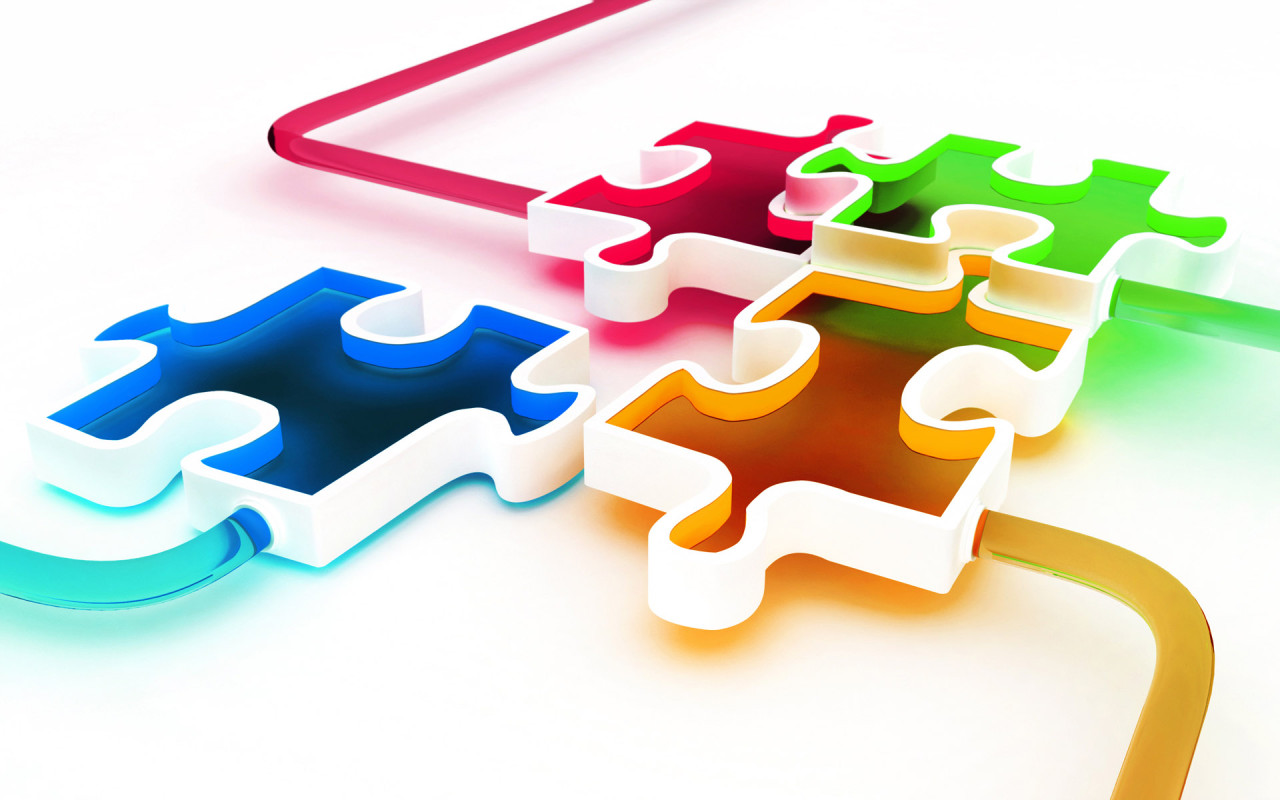 © Кластер 2014 Каф. Истории и обществознания  Корчагина Е.В.
Ещё одной характеристикой нарратива выступает предложенный Итало Кальвино термин «leggerezza» — лёгкость, которую «нарративное воображение может вдохнуть в pezantezza — тяжеловесную действительность».
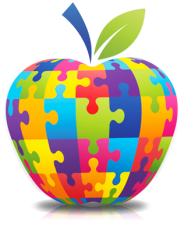 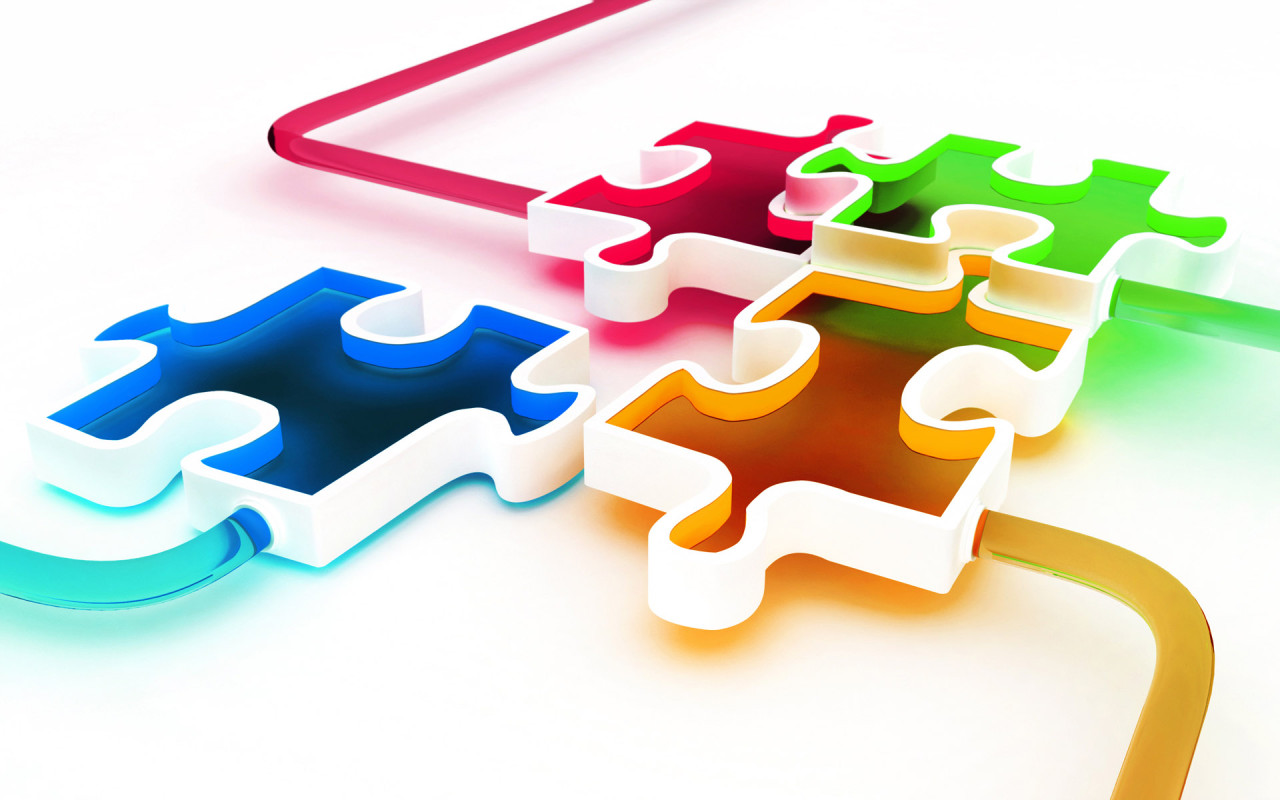 © Кластер 2014 Каф. Истории и обществознания  Корчагина Е.В.
Для принятой постмодернизмом концепции истории главной является идея значения финала для конституирования нарратива как такового. Фрэнк Кермоуд считал, что лишь существование определённого «завершения», изначально известного нарратору, создаёт некое поле тяготения, стягивающее все сюжетные векторы в общий фокус.
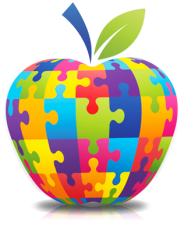 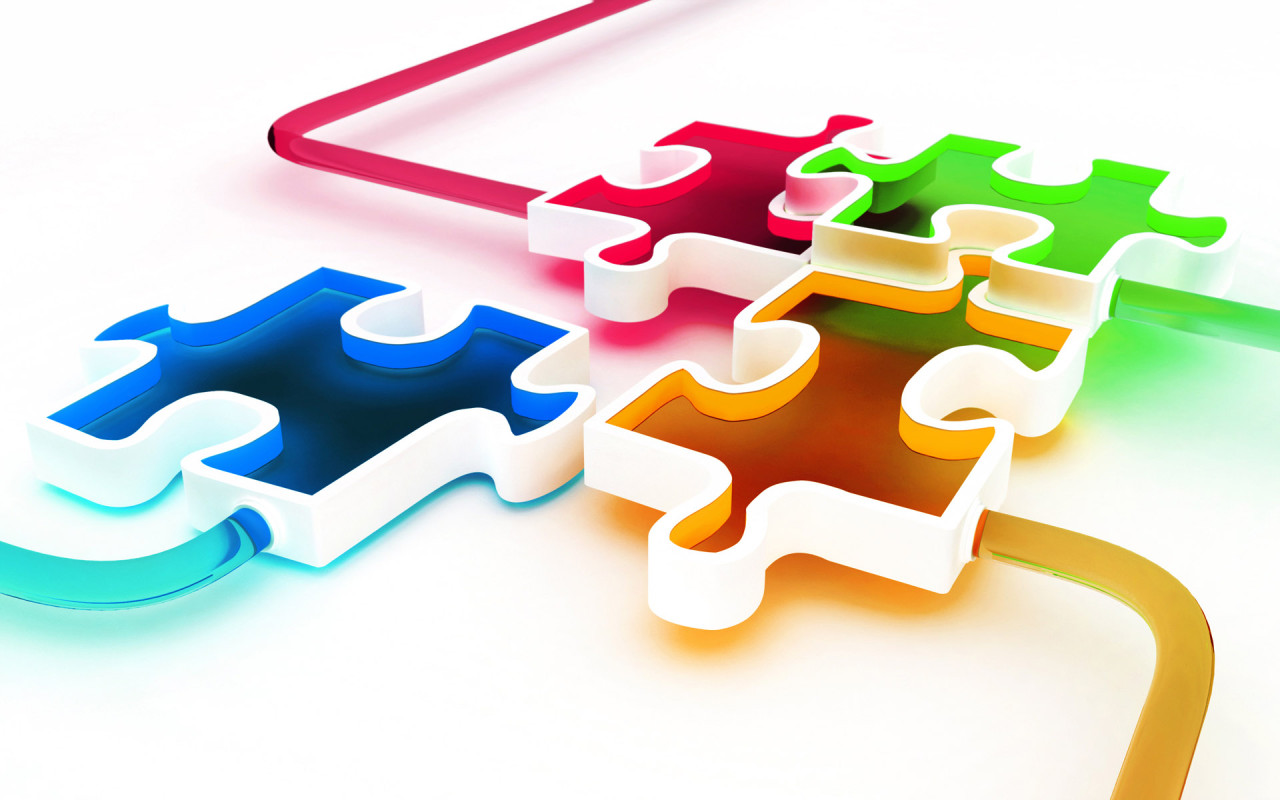 © Кластер 2014 Каф. Истории и обществознания  Корчагина Е.В.
По мнению Ганса Гадамера, истинная свобода реализует себя именно через всё многообразие нарративов: «всё, что является человеческим, мы должны позволить себе высказать».
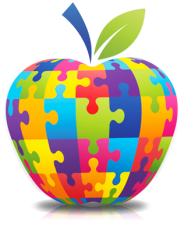 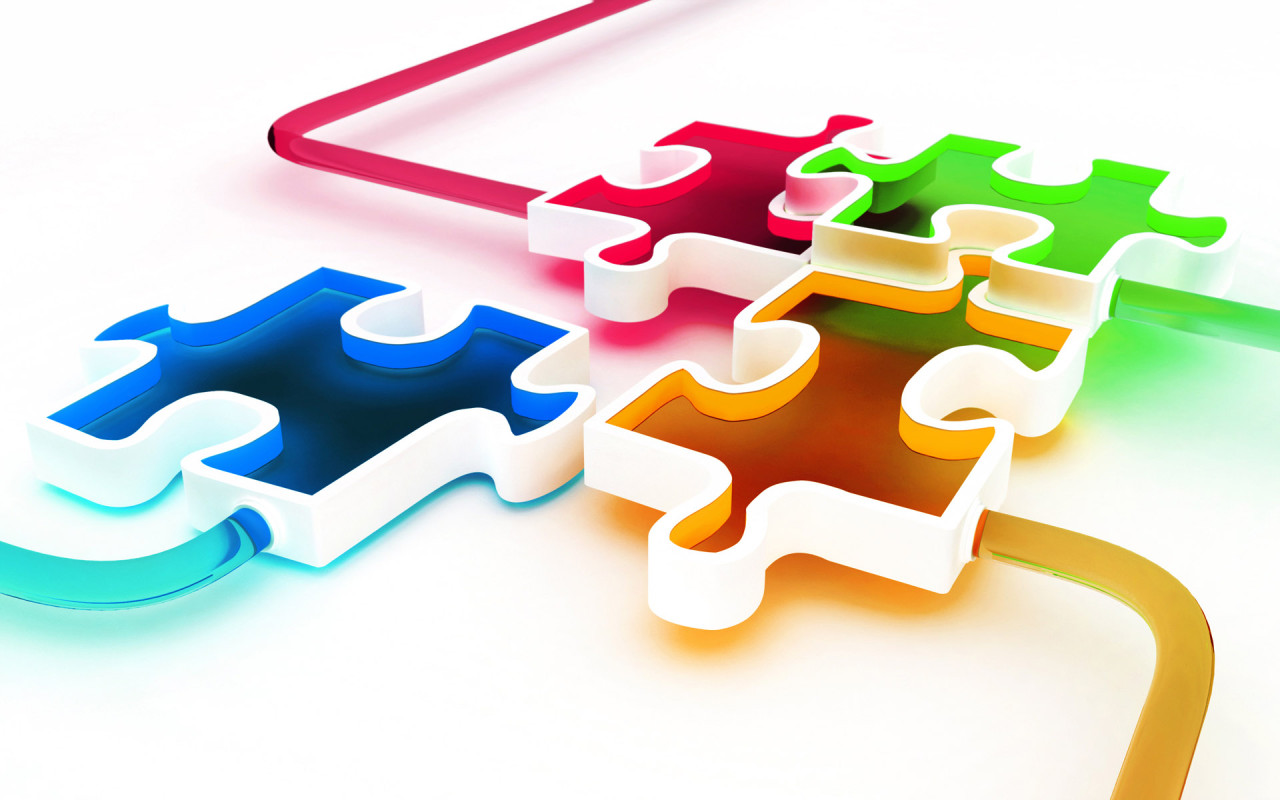 © Кластер 2014 Каф. Истории и обществознания  Корчагина Е.В.
В данном контексте можно рассматривать и одну из сторон общей для всего постмодерна установки, иногда называемой «смерть субъекта» (и, в частности, «смерть автора»), нарратив Автора в процессе чтения заменяется нарративом Читателя, по-своему понимающего и определяющего текст.
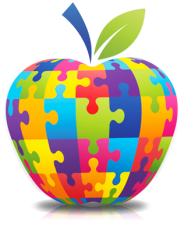 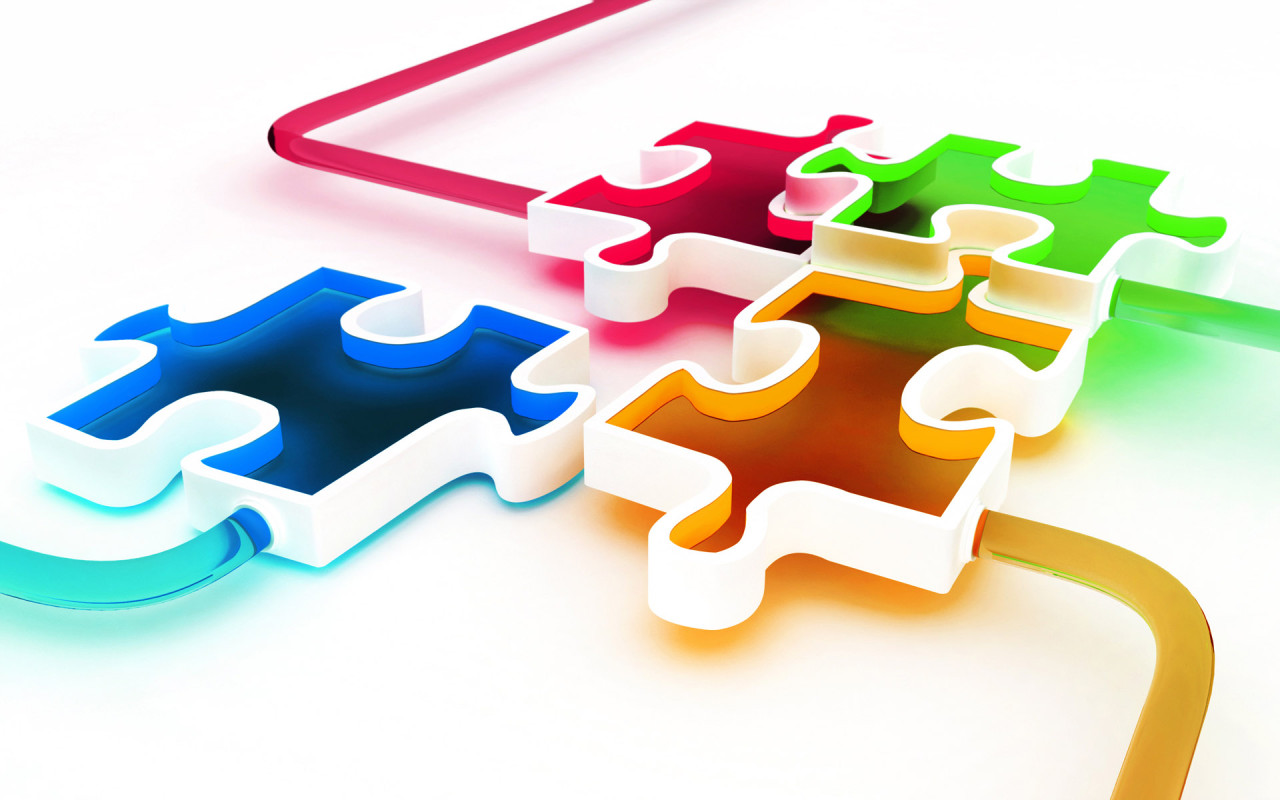 © Кластер 2014 Каф. Истории и обществознания  Корчагина Е.В.
Если же последний пересказывает текст, то он, в свою очередь, становится Автором для другого Читателя, и так далее. Таким образом, нарратив является рассказом, который всегда можно рассказать по-другому.
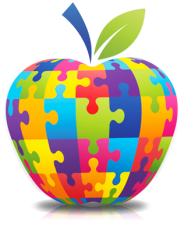 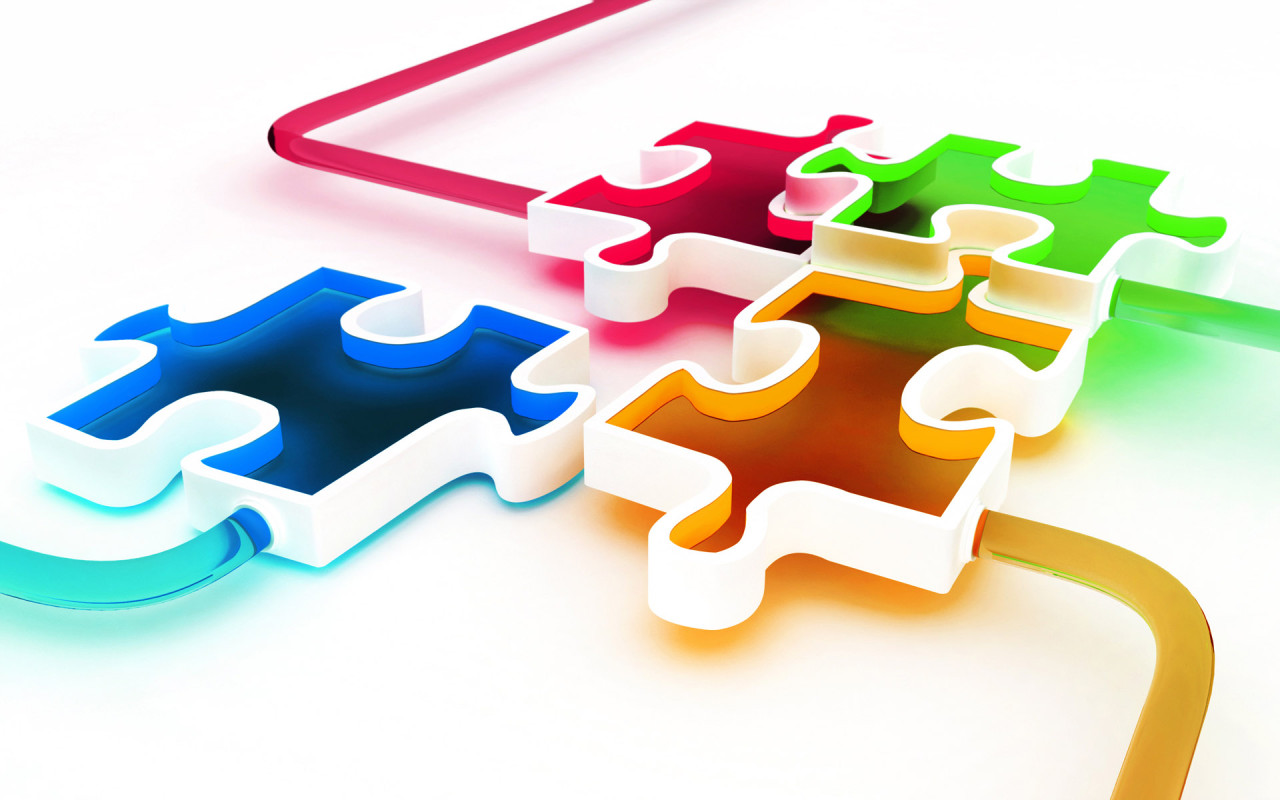 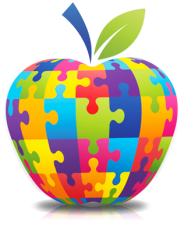 Перечень качеств XXI века (в рамках дистанционного курса Intel)
Ответственность и адаптивность  
 Коммуникативные умения – способность к созданию условий для эффективной устной, письменной, мультимедийной и сетевой коммуникации в различных формах и контекстах, управление ею и понимание ее.
 Творчество и любознательность – способность к саморазвитию, применению новых идей и доведению их до других людей, открытость новым и разнообразным перспективам, точкам зрения.
Критическое и системное мышление - развитие мышления, обуславливающего совершение обоснованного выбора; понимание взаимосвязей в сложных системах. 
 Умения работать с информацией и медиасредствами – умение находить, анализировать, управлять, интегрировать, оценивать и создавать информацию в разных формах и различными способами 
 Межличностное взаимодействие и сотрудничество – способность работать в команде, быть лидером; принимать на себя разные роли и обязанности; продуктивно работать в коллективе; умение сопереживать; 
уважать различные мнения.
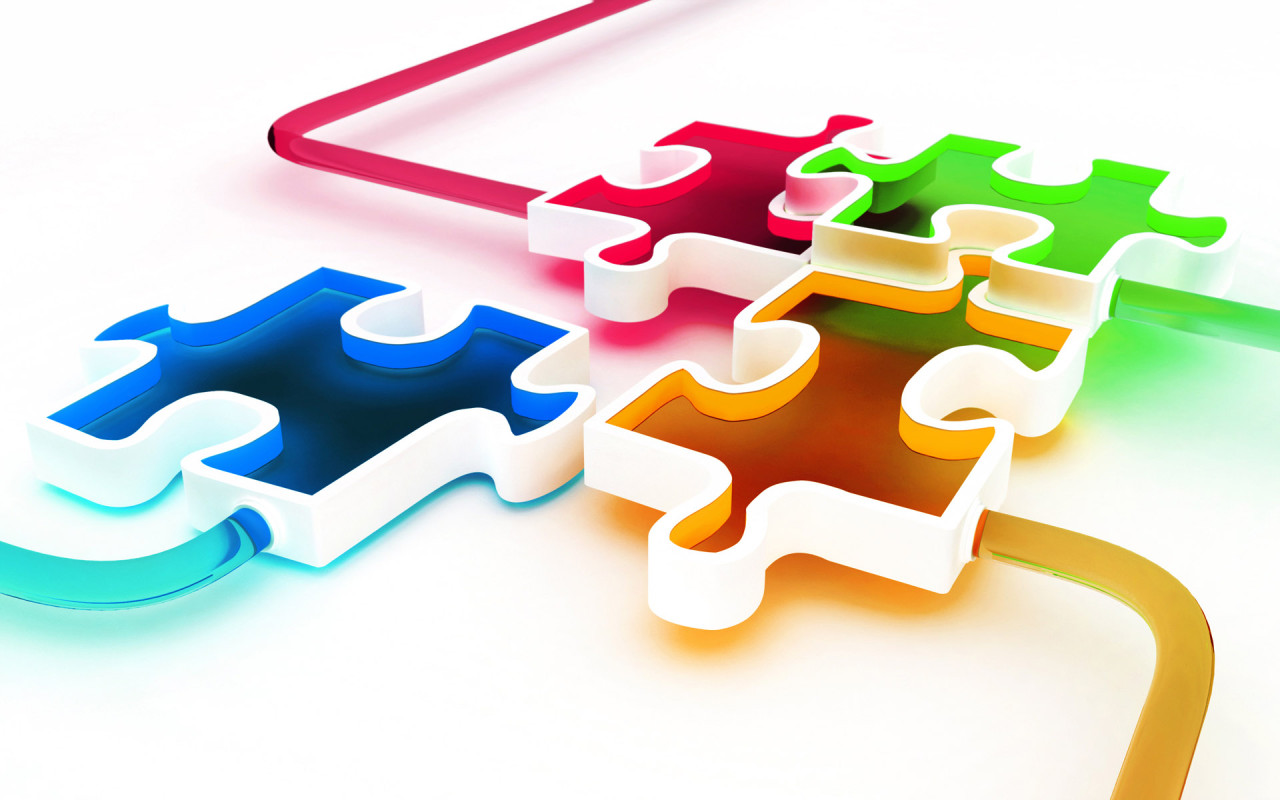 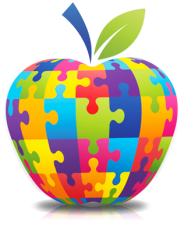 Умения ставить и решать проблемы – способность выявлять, анализировать и решать проблемы. 

 Направленность на саморазвитие – осознание своих потребностей,  мониторинг собственного понимания и обучения;  поиск и размещение соответствующих ресурсов;  перенос  информации и надпредметных  умений из одной области знаний в другую. 

 Социальная ответственность – способность действовать в интересах сообщества; этично себя вести в межличностном, профессиональном и социальном контекстах.
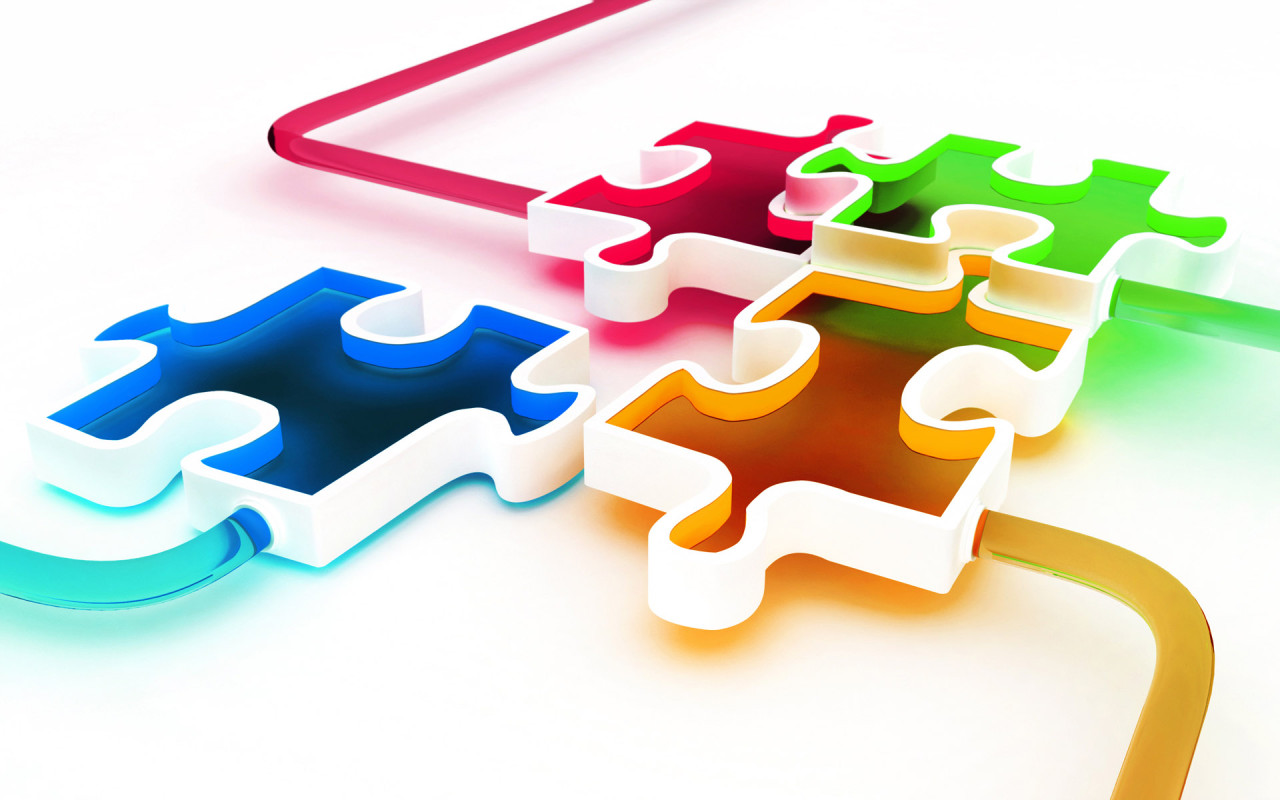 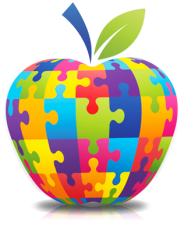 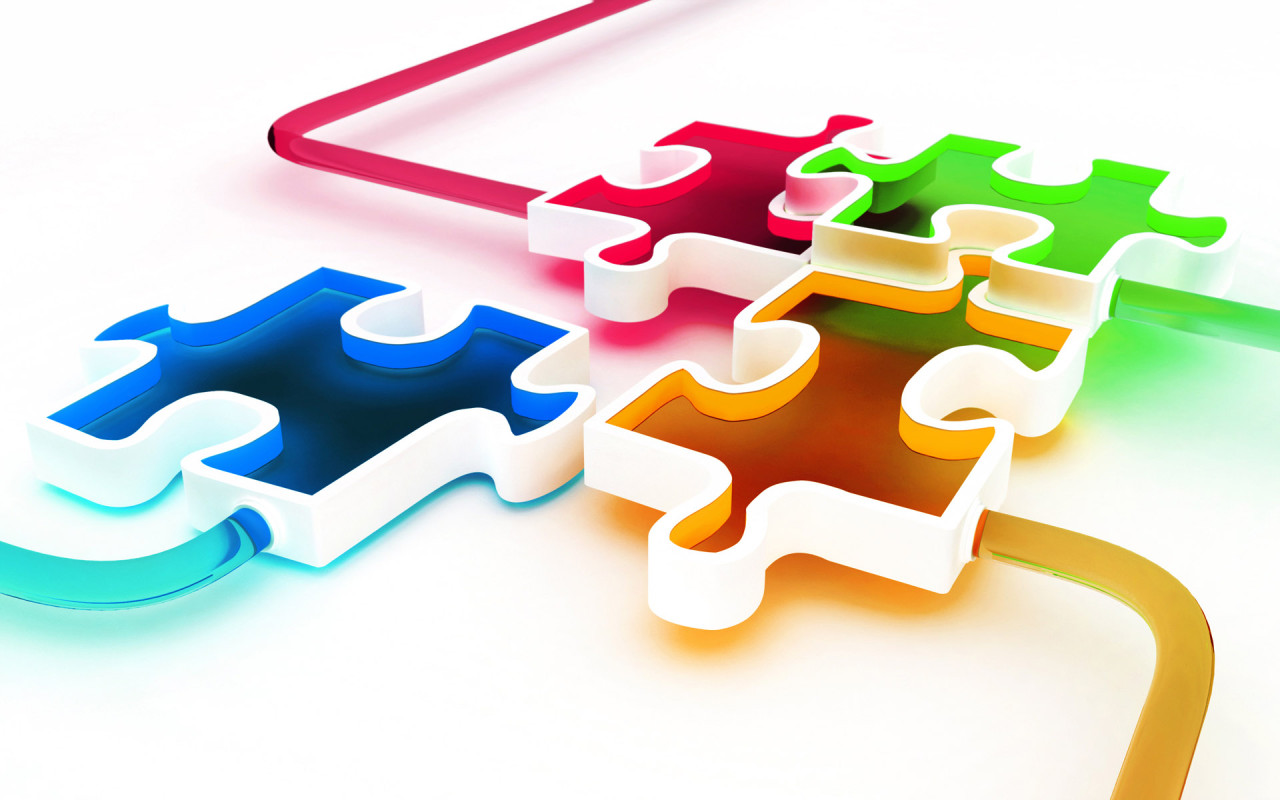 Новые технические средства ничего не добавляют к среде обучения, они просто всю эту среду меняют, т.е. теперь не
воспитание, образование, развитие, 
а  РАЗВИТИЕ, образование, воспитание.
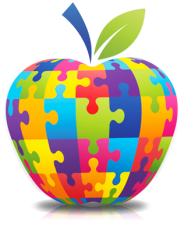 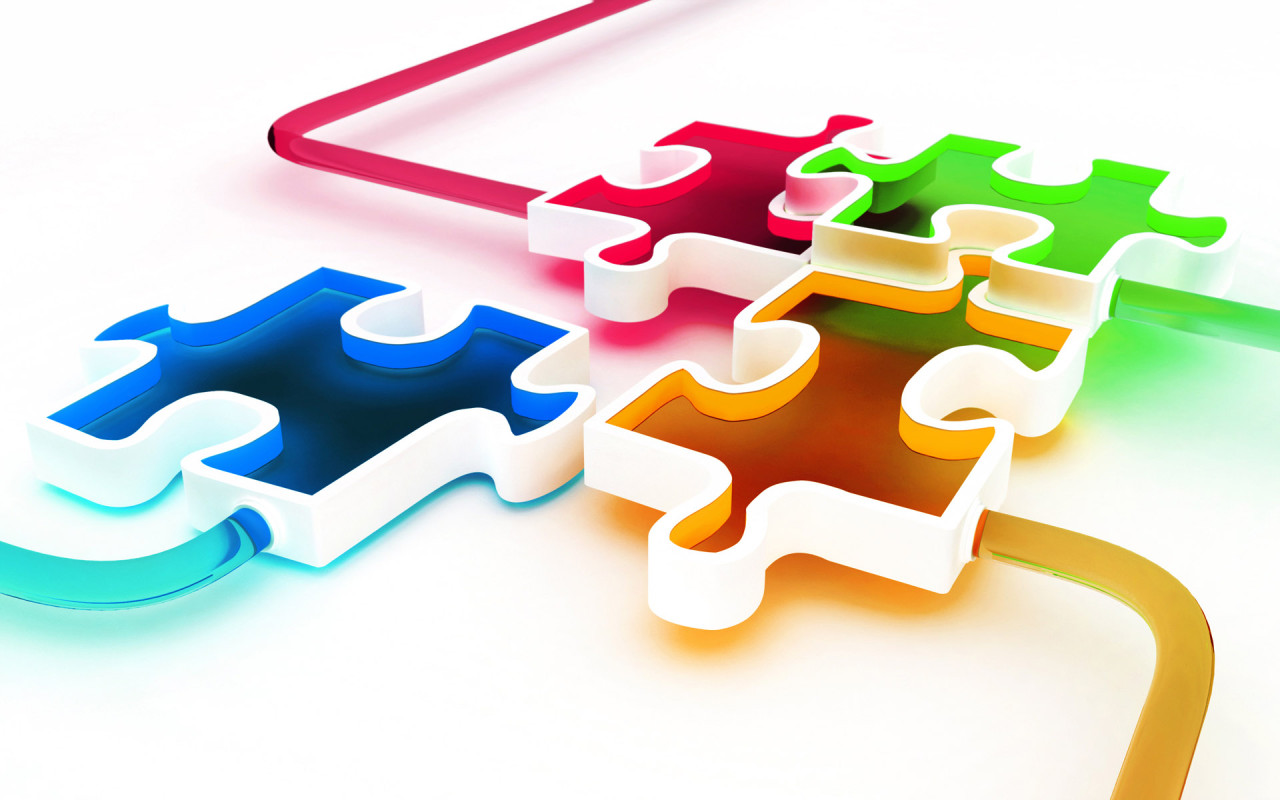 Требования не к детям, а к педагогам и условиям.
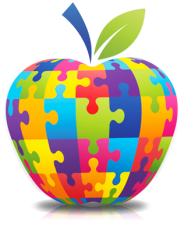 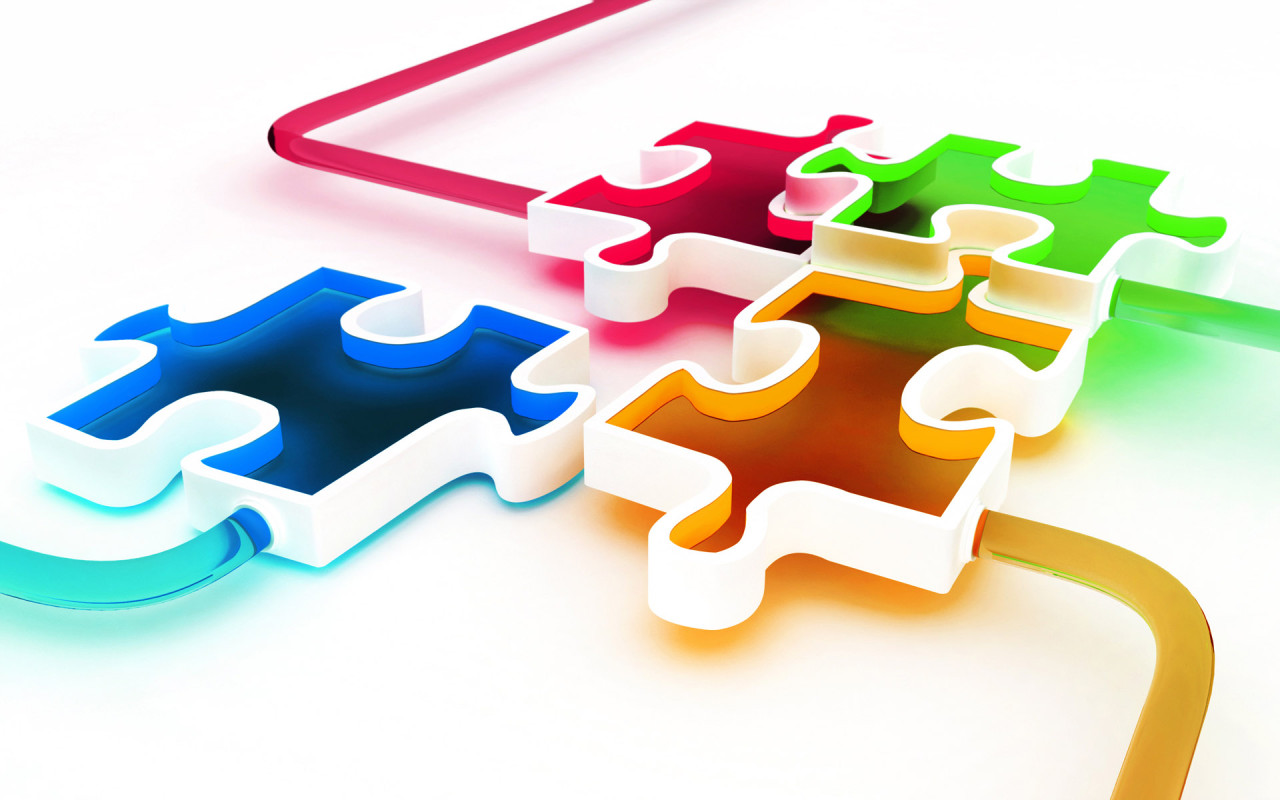 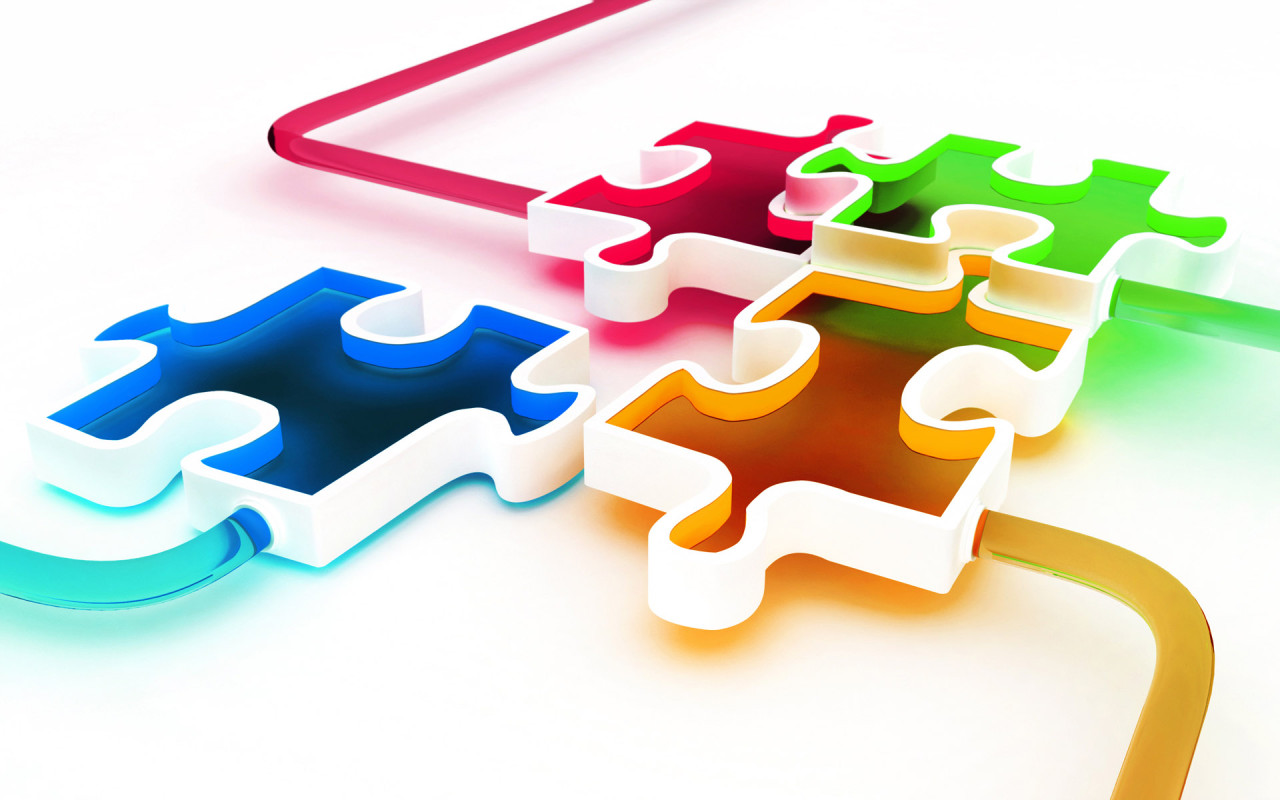 © Кластер 2014 Каф. Истории и обществознания  Корчагина Е.В.
© Кластер 2014 Каф. Истории и обществознания  Корчагина Е.В.
Кейс-стади – интерактивный метод обучения, он формирует позитивное отношение учащихся.
Ключевым фактором результативности является самостоятельная работа 
учащихся, а следовательно, их самостоятельный доступ к учебным
ресурсам и технологиям самообразования.
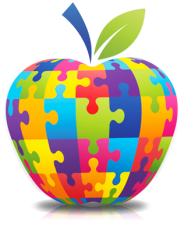 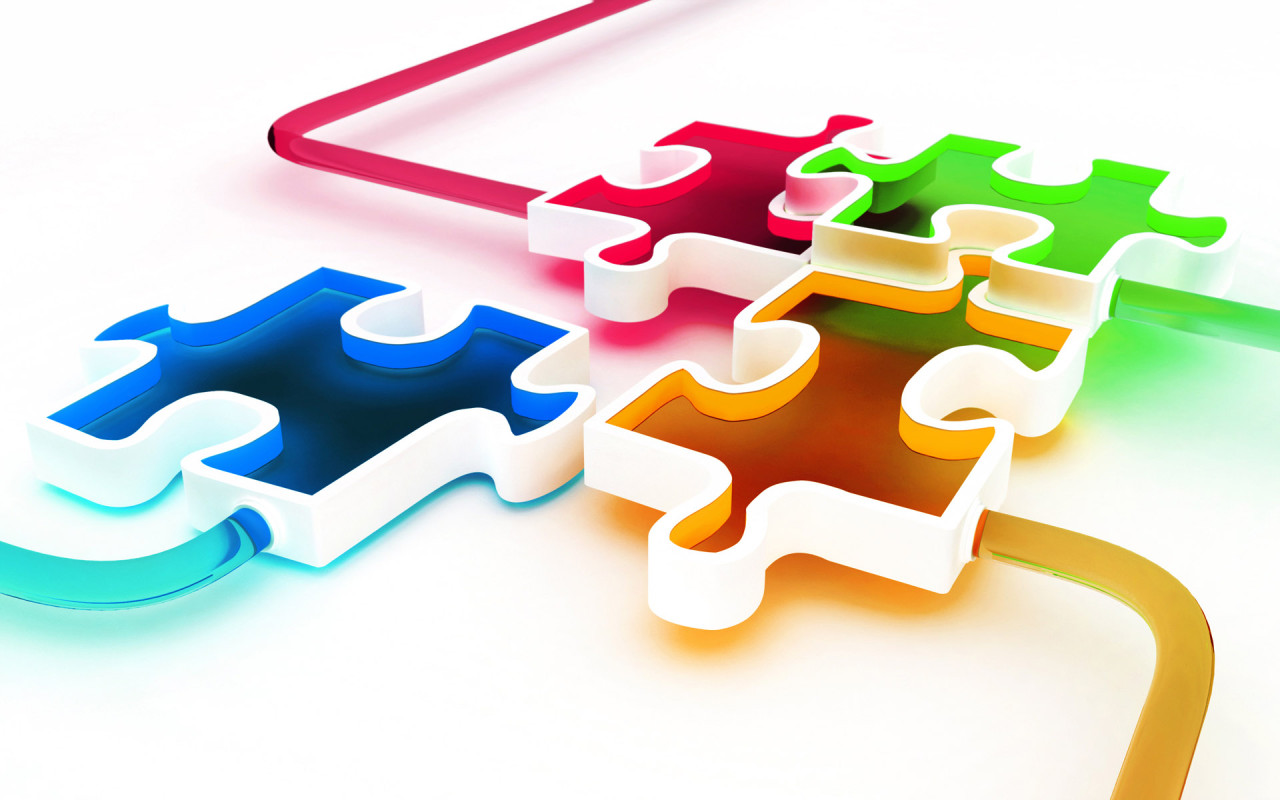 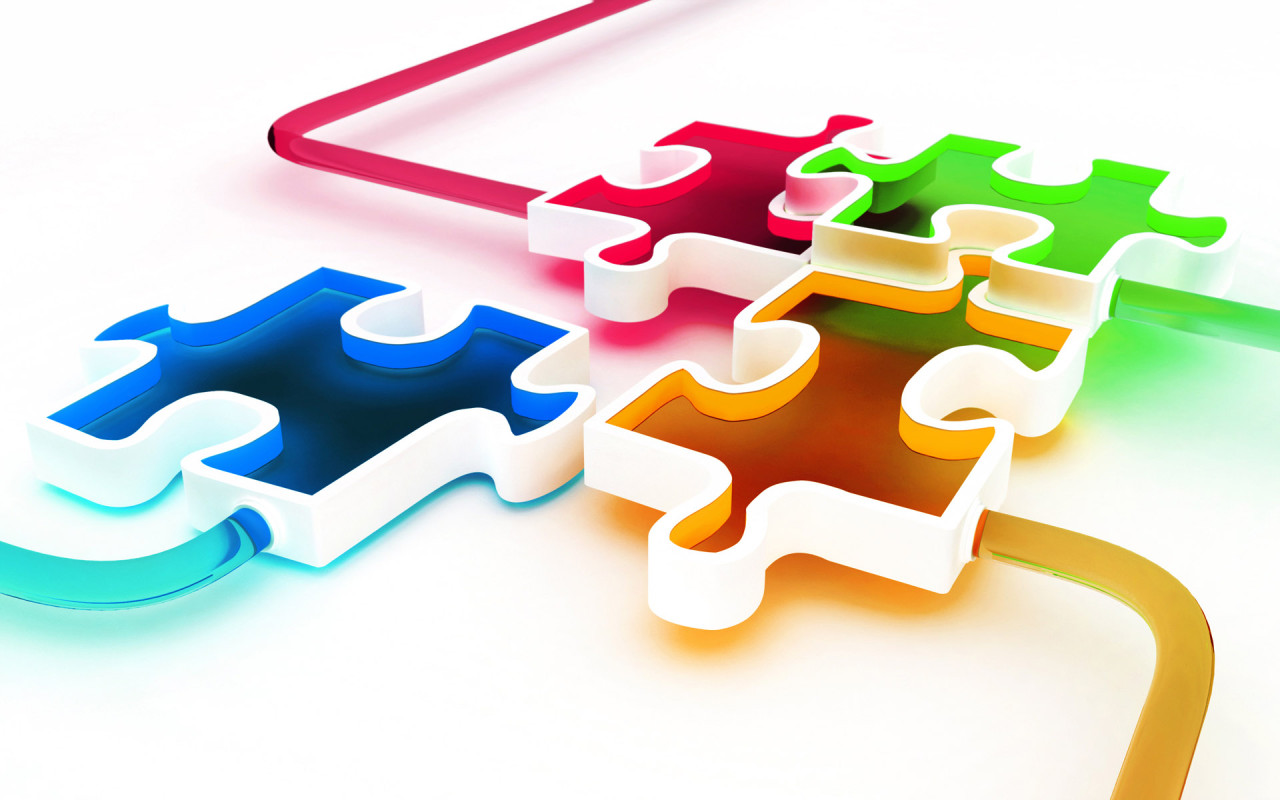 © Кластер 2014 Каф. Истории и обществознания  Корчагина Е.В.
© Кластер 2014 Каф. Истории и обществознания  Корчагина Е.В.
Кейс-стади – интерактивный метод обучения, он формирует позитивное отношение учащихся.
Вместе с тем инновационную экономику
характеризуют информационная перегрузка.
Мы понимаем под информационной перегруз-кой ситуацию, когда объем потенциально полезного знания заведомо превышает возможность его освоения отдельно взятым человеком. 
В такой ситуации резко возрастает значение компетенций предварительной оценки и выбора, а также растут зоны так называемого доверительного знания и доверительного измерения.
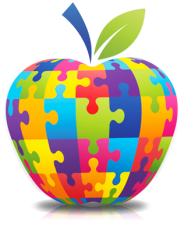 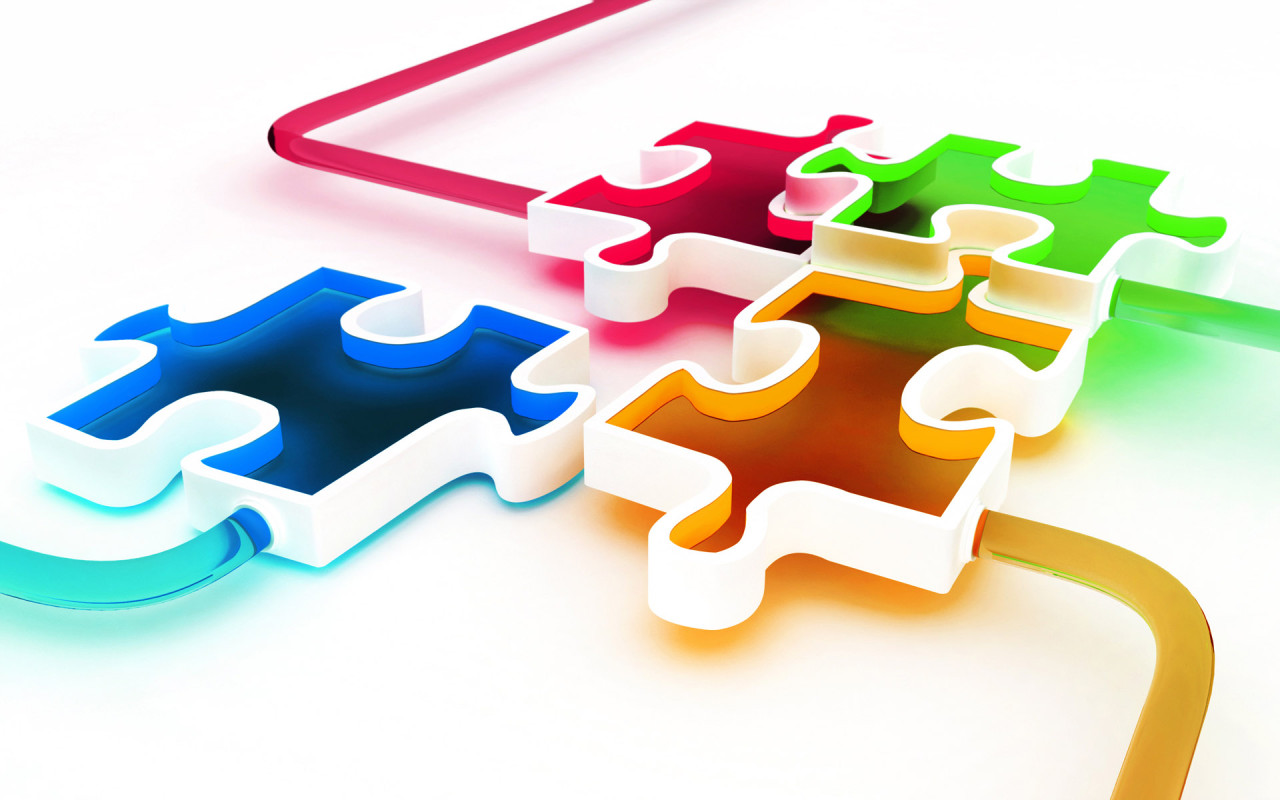 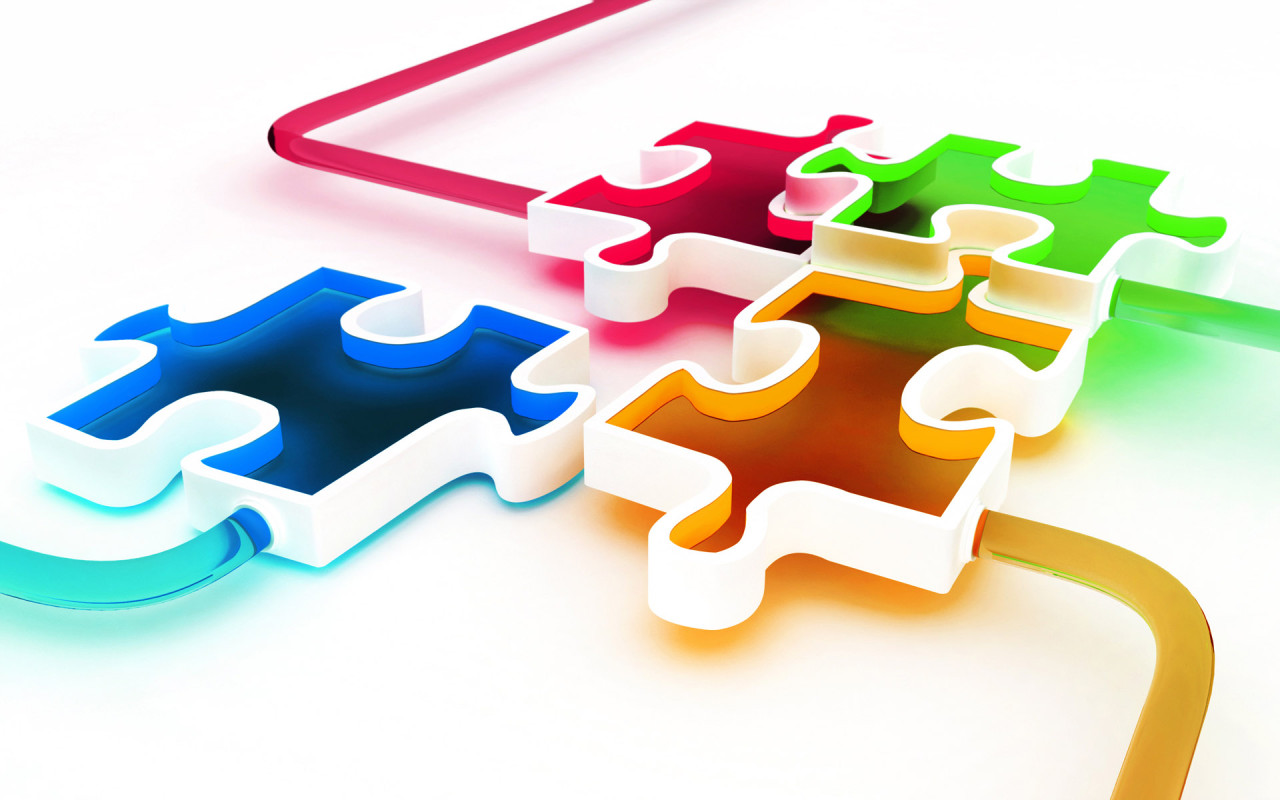 Следующим, важным этапом, является  включение предварительного получения знаний в большинство производственных и социальных процессов из этого следует, что культура усвоения должна замещаться культурой поиска и обновления.
© Кластер 2014 Каф. Истории и обществознания  Корчагина Е.В.
© Кластер 2014 Каф. Истории и обществознания  Корчагина Е.В.
Кейс-стади – интерактивный метод обучения, он формирует позитивное отношение учащихся.
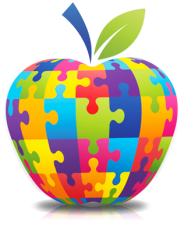